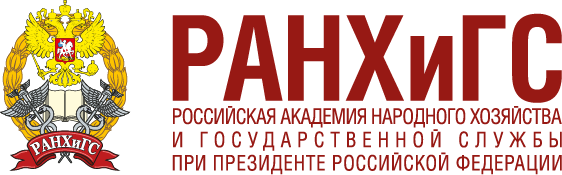 Современные практики организации и реализации инвестиционных проектов в сфере управления ТКО
Плахотный Павел Евгеньевич
Старший преподаватель
28.11.2019
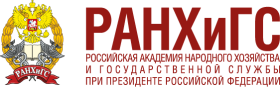 ПРОБЛЕМАТИКА ИНВЕСТИЦИОННЫХ ПРОЕКТОВ В СФЕРЕ ТКО
Высокая социальная значимость проектов.
Противоречивость требований к проектам со стороны населения, федеральных, региональных властей, бизнеса, банков.
Логистические и технологические ограничения связанные с территориями.
Сложная, не синхронизированная система мер господдержки.
2
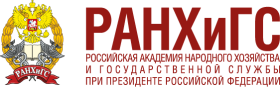 Участники проекта ГЧП в области ТКО
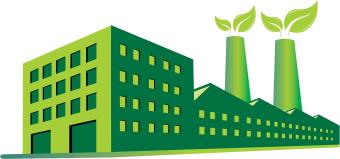 3
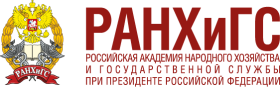 Позиции участников проекта
Население не хочет увеличения тарифа, но хочет улучшение экологии в регионе.
РЭО заинтересованно в реализации программы обращения с ТКО
Инвестор хочет гарантий получения прибыли от проекта
Региональные власти заинтересованы в решении проблем в области ТКО без значимого повышения тарифа
Банки заинтересованы в возврате кредита
Федеральные органы исполнительной власти заинтересованы в реализации государственной политики в своей зоне ответственности
4
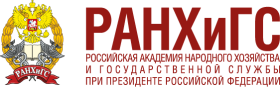 Варианты бюджетных инвестиций
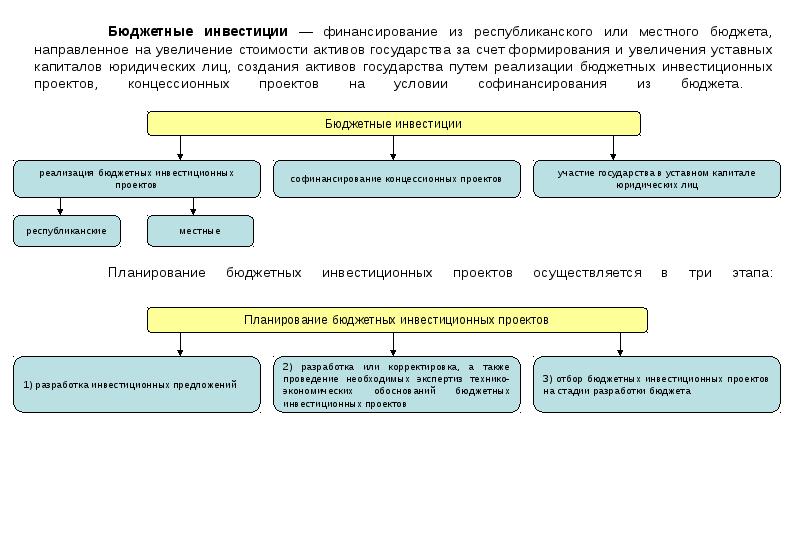 5
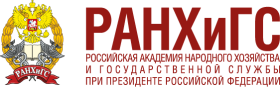 Меры государственной поддержки используемые в проектах обращения с ТКО
Планируемые меры поддержки со стороны ППК «РЭО» (на конкурсной основе)
Субсидирование % ставки по кредитам
Поручительства банкам
Со финансирование до 50% от стоимости проекта
	Региональные меры поддержки 
Предоставление инфраструктуры площадок
Льготы по налогам
Региональные гарантии и субсидии
	Льготное финансирование оборудования поставщиков для проекта (по программам Минпромторга)
6
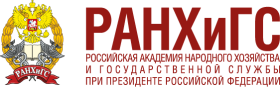 Сравнение модели реализации проектов по модели ГЧП и концессии
7
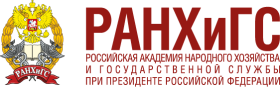 Сравнение модели реализации проектов по модели ГЧП и концессии(2)
8
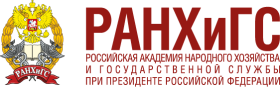 Сравнение модели реализации проектов по модели ГЧП и концессии (3)
9
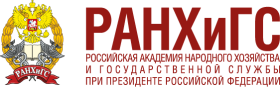 Факторы в проектах ГЧП и концессий, обеспечивающие защиту инвестиций
Анализ существующих реализаций проектов ГЧП в области ТКО показывает, что ключевыми успехами подобных проектов является:
Получение гарантий от региональных властей и РЭО, о гарантированном объеме ТКО на период соглашения.
Гарантия от региональных властей о запрете предварительной сортировки третьими лицами ТКО с извлечением части фракций, перед отправкой на объект построенный по концессии/ГЧП.
Определение целевой модели реализации вторичных материалов извлеченных из ТКО, с учетом снижения их стоимости в долгосрочной перспективе (5-7 лет).
Формирование «кластерного» подхода позволяет использовать различные меры государственной поддержки, направленные не только на отрасль обращения с ТКО.
Возможность использования переработанных отходов для рекультивации существующих и закрытых полигонов ТКО.
Включение в соглашения тарифных гарантий в зависимости от формулы цены на вторичные материалы.
10
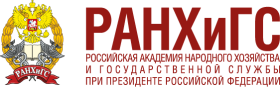 Риски в проектах обращения с ТКО.
Неправильно рассчитанная модель обращения с ТКО в регионе.
Появление альтернативных технологий переработки ТКО.
Изменение законодательства в части производителей продукции (запрет пластика).
Сокращение объема ТКО.
Проблемы с персоналом на предприятиях по утилизации ТКО.
11
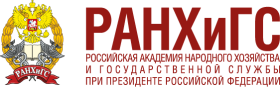 Минимизация рисков проекта.
Формирование финансовой модели проекта, на основании цепочки добавленной стоимости по всему дереву технологий обращения с ТКО.
Определение перечня связанных инвестиционных проектов и факторов позволяющих их реализовывать:
Экономических
Производственно-технологических
Необходимых мер государственной поддержки
Кадровых
Логистичеких
Ресурсных
…
Параллельная проработка проекта с Государственным         партнером, банками, ФОИВ.
Формирование технологической команды проекта на ранней стадии.
12
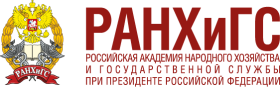 Благодарю за внимание!
13